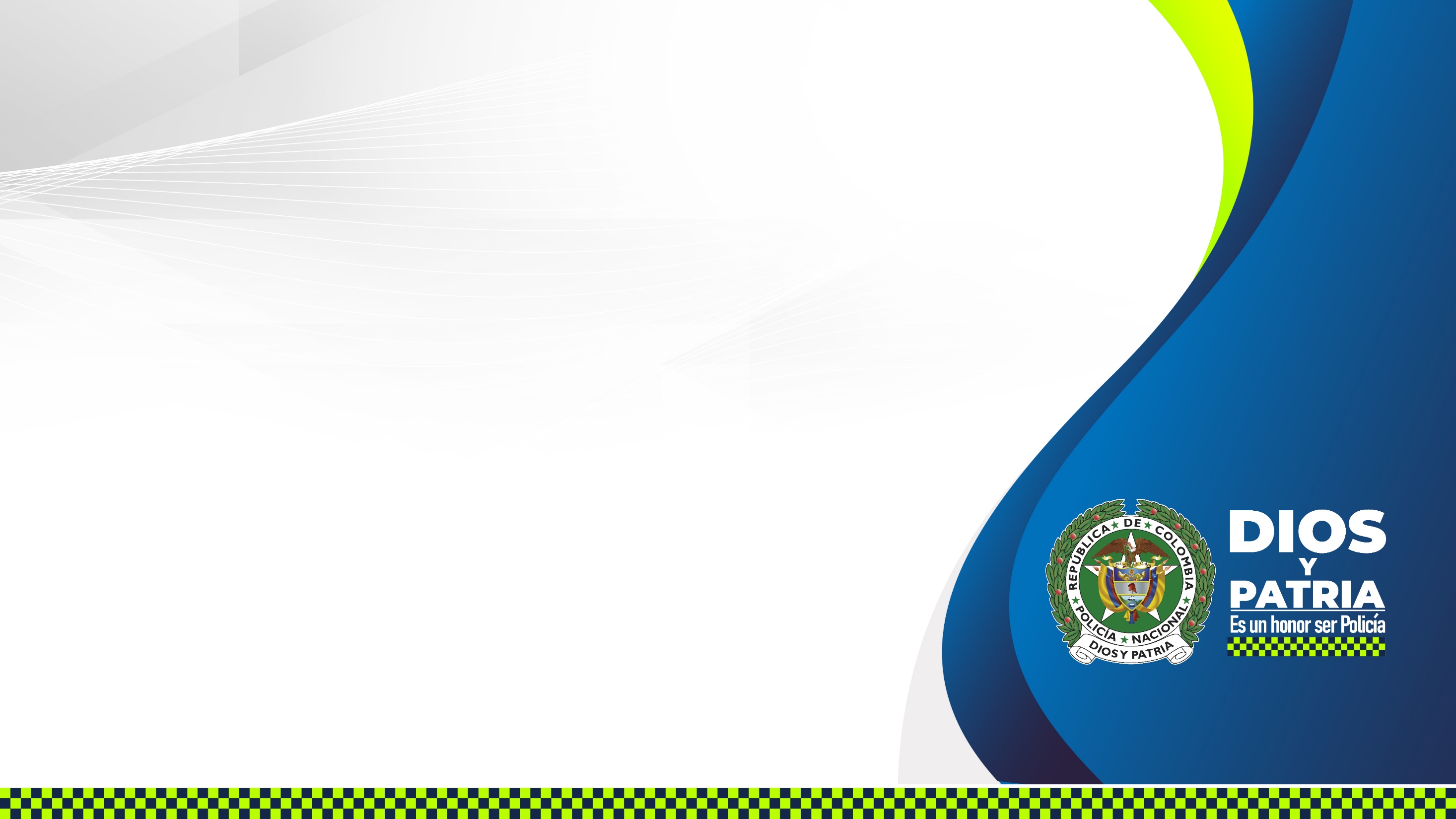 DEPARTAMENTO DE POLICÍA META
Audiencia Pública de Rendición de Cuentas – Vigencia 2022
Coronel. JEISON FREDDY SORA CRUZ 
Comandante Departamento de Policía Meta
Seguimiento a los compromisos o sugerencias frente al servicio de policía fruto de la rendición de cuentas